Unravelling the history of China’s Silk Road
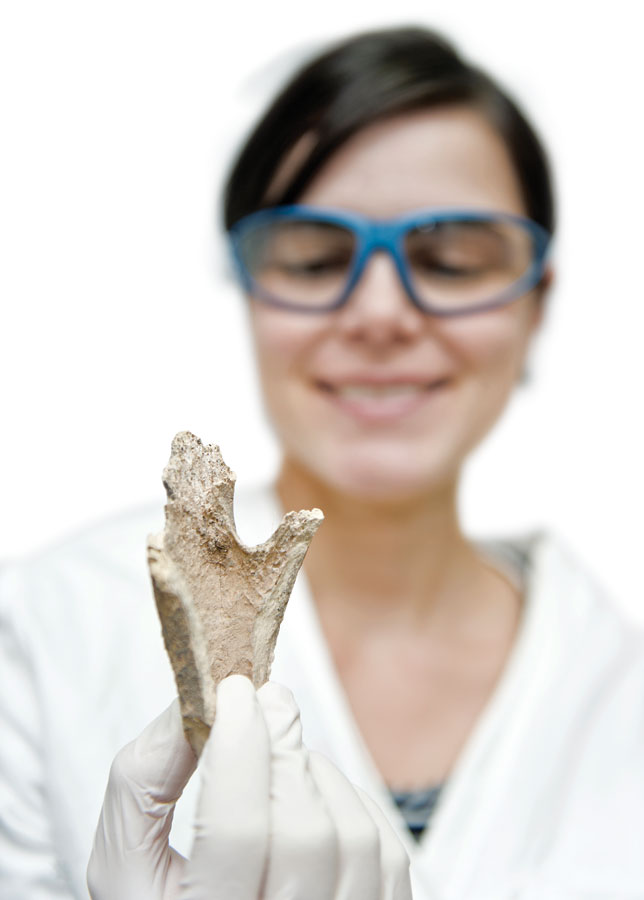 CollaboratorChinese Academy of Sciences
[Speaker Notes: Unravelling the history of China’s Silk Road
Nuclear techniques are being used to help rewrite the history books on the development of China. Scientists from ANSTO and the Chinese Academy of Sciences have found that the East met the West much earlier than the classical history books had been telling us. The studies
show that trade in agriculture and bronze was going on with China much earlier than the famed trades of textiles along the Silk Road.

Radiocarbon analyses performed by ANSTO’s STAR accelerator on bronze and wheat found in north-west China demonstrate that the Silk Road has been a trade route for at least 4000 years – more than 2000 years earlier than previously believed. 

ANSTO researchers are also providing new insights about the diets of people along these ancient sites. Indications are that millet was the principal staple of human diets and some domestic animals, while the analysis of remains of herded animals suggest they grazed over areas well beyond the local region. The results are shedding new light about the development and spread of civilisations across Asia.]